Insertion sort
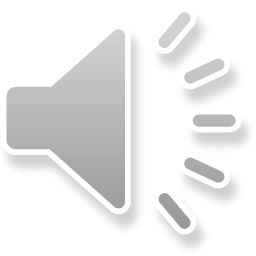 Outline
In this lesson, we will:
Describe the algorithm of inserting into a sorted array
Consider the implementation
Ensure the implementation works with sufficient testing
Using this function to implement insertion sort
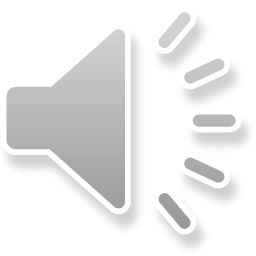 Inserting into a sorted array
Suppose you have an array of capacity 10
	and the first nine entries are sorted
For example:


Question: How could you convert this into a sorted list?
Assign the last entry to a temporary variable: 6
Starting from the back,
	      copy any entries greater than this value to the next entry
Copy the temporary value into the now-available opening
8
12
13
17
20
23
6
6
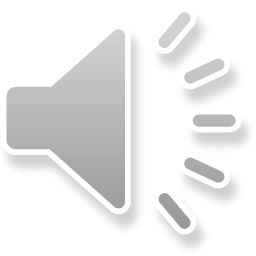 Inserting into a sorted array
Can we implement this as a function?
The function declaration would be:
void insert( double array[], std::size_t capacity );
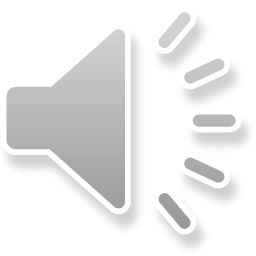 Inserting into a sorted array
What operations did we perform here?





	double value{array[9]}


	  9	array[8] > value	array[9] = array[8]
	  8	array[7] > value	array[8] = array[7]
	  7	array[6] > value	array[7] = array[6]
	  6	array[5] > value	array[6] = array[5]
	  5	array[4] > value	array[5] = array[4]
	  4	array[3] > value	array[4] = array[3]
	  3	array[2] > value
Empty
index
Condition
Assignment
capacity - 1
array[k - 1] > value
k
array[k] = array[k - 1]
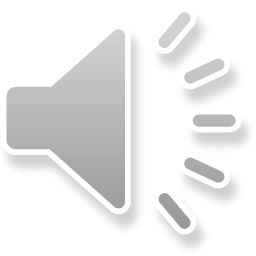 array[k] = value
Inserting into a sorted array
The implementation would be straight-forward:
void insert( double array[], std::size_t capacity ) {
    assert( is_sorted( array, capacity - 1 ) == (capacity - 1) );

    double value{ array[capacity - 1] };

    for ( std::size_t k{capacity - 1}; array[k - 1] > value; --k ) {
        array[k] = array[k – 1];
    }

    array[k] = value;
}
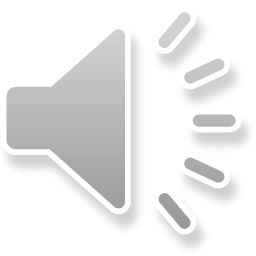 Inserting into a sorted array
To test this, we will have the following program:
#include <iostream>
#include <cassert>
#include <string>

// Function declarations
int main();
std::size_t is_sorted( double array[], std::size_t capacity );
void insert( double array[], std::size_t capacity );

// Function definitions
int main() {
    std::size_t CAPACITY{ 10 };
    double data[CAPACITY]{ -3, 1, 5, 8, 12, 13, 17, 20, 23, 6 };

    insert( data, CAPACITY );

    std::cout << is_sorted( data, CAPACITY ) << std::endl;

    return 0;
}
// Other function definitions...
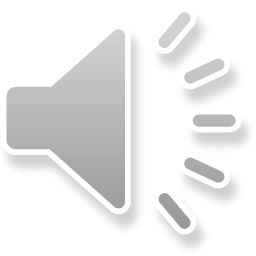 Inserting into a sorted array
Let us compile the programing containing this function:
void insert( double array[], std::size_t capacity ) {
    assert( is_sorted( array, capacity - 1 ) == (capacity - 1) );

    double value{ array[capacity - 1] };

    for ( std::size_t k{capacity - 1}; array[k - 1] > value; --k ) {
        array[k] = array[k – 1];
    }

    array[k] = value;
}
example.cpp: In function ‘void insert(double*, std::size_t)’:
example.cpp:23:11: error: ‘k’ was not declared in this scope
     array[k] = value;
           ^
Problem: The scope of k is restricted to the for loop
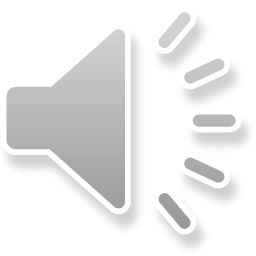 Inserting into a sorted array
Thus, we can declare k immediately before the for loop
void insert( double array[], std::size_t capacity ) {
    assert( is_sorted( array, capacity - 1 ) == (capacity - 1) );

    double value{ array[capacity - 1] };

    std::size_t k{};

    for ( k = capacity - 1; array[k - 1] > value; --k ) {
        array[k] = array[k – 1];
    }

    array[k] = value;
}
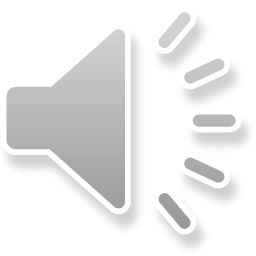 Inserting into a sorted array
We could have done the following:
void insert( double array[], std::size_t capacity ) {
    assert( is_sorted( array, capacity - 1 ) == (capacity - 1) );

    double value{ array[capacity - 1] };

    std::size_t k{ capacity - 1 };

    for ( ; array[k - 1] > value; --k ) {
        array[k] = array[k – 1];
    }

    array[k] = value;
}
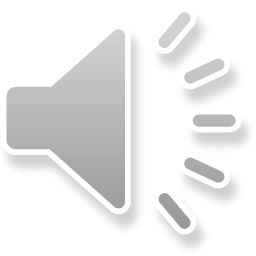 Inserting into a sorted array
Now, when we test our program, the output is as desired
#include <iostream>
#include <cassert>
#include <string>

// Function declarations
int main();
std::size_t is_sorted( double array[], std::size_t capacity );
void insert( double array[], std::size_t capacity );

// Function definitions
int main() {
    std::size_t CAPACITY{ 10 };
    double data[CAPACITY]{ -3, 1, 5, 8, 12, 13, 17, 20, 23, 6 };

    insert( data, CAPACITY );

    std::cout << is_sorted( data, CAPACITY ) << std::endl;

    return 0;
}
// Other function definitions...
Output:
    10
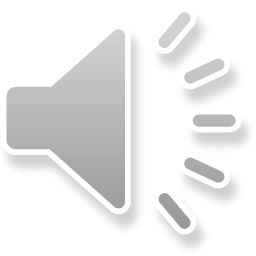 Inserting into a sorted array
We should also test it when the next entry is greater than all others:
#include <iostream>
#include <cassert>
#include <string>

// Function declarations
int main();
std::size_t is_sorted( double array[], std::size_t capacity );
void insert( double array[], std::size_t capacity );

// Function definitions
int main() {
    std::size_t CAPACITY{ 10 };
    double data[CAPACITY]{ -3, 1, 5, 8, 12, 13, 17, 20, 23, 32 };

    insert( data, CAPACITY );

    std::cout << is_sorted( data, CAPACITY ) << std::endl;

    return 0;
}
// Other function definitions...
Output:
    10
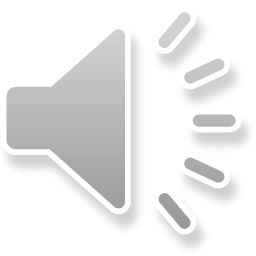 Inserting into a sorted array
We should also test our program when it is smaller than all entries:
#include <iostream>
#include <cassert>
#include <string>

// Function declarations
int main();
std::size_t is_sorted( double array[], std::size_t capacity );
void insert( double array[], std::size_t capacity );

// Function definitions
int main() {
    std::size_t CAPACITY{ 10 };
    double data[CAPACITY]{ -3, 1, 5, 8, 12, 13, 17, 20, 23, -9 };

    insert( data, CAPACITY );

    std::cout << is_sorted( data, CAPACITY ) << std::endl;

    return 0;
}
// Other function definitions...
Segmentation fault (core dumped)
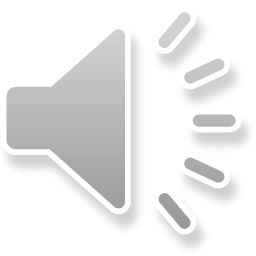 Inserting into a sorted array
What might be going on here?
void insert( double array[], std::size_t capacity ) {
    assert( is_sorted( array, capacity - 1 ) == (capacity - 1) );

    double value{ array[capacity - 1] };

    std::size_t k{};

    for ( k = capacity - 1; array[k - 1] > value; --k ) {
        array[k] = array[k – 1];
    }

    array[k] = value;
}
When k == 1,
array[0] > value
array[1] = array[0]
Now k == 0,
array[0 - 1] > value
Thus, we should stop looping if k == 0
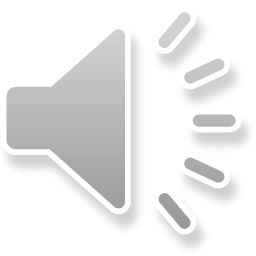 Inserting into a sorted array
If we are to halt if k == 0, we keep iterating the for loop if k > 0 
void insert( double array[], std::size_t capacity ) {
    assert( is_sorted( array, capacity - 1 ) == (capacity - 1) );

    double value{ array[capacity - 1] };

    std::size_t k{};

    for ( k = capacity - 1; (k > 0) && (array[k - 1] > value); --k ) {
        array[k] = array[k – 1];
    }

    array[k] = value;
}
We rely on short-circuit evaluation of logical operators:
Given condition-1 && condition-2,
        if condition-1 evaluates to false,
               second condition is not even tested
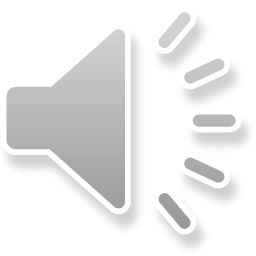 Recall:  false && anything is false
Insertion sort
We will now use this function in our implementation of the insertion sort algorithm…
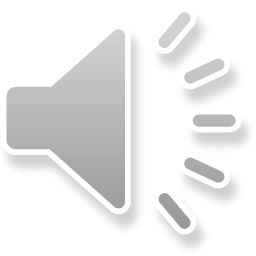 Sorting
How can we use this function to sort an array of a given capacity?
insert( array, 2 )
insert( array, 3 )
insert( array, 4 )
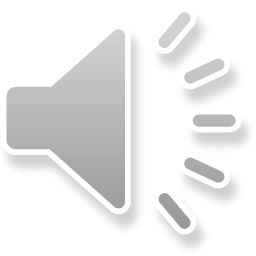 Sorting
Thus, we have a straight-forward implementation:
// Function declaration
void insertion_sort( double array[], std::size_t capacity );

// Function definition
void insertion_sort( double array[], std::size_t capacity ) {
    for ( std::size_t k{2}; k <= capacity; ++k ) {
        insert( array, k );
    }

    assert( is_sorted( array, capacity ) == capacity );
}
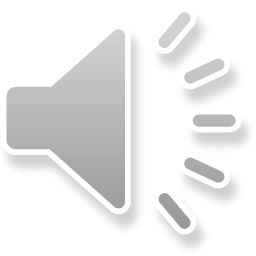 Weakness in our testing?
Note that we are simply testing in the assertion that the array is sorted
Is this sufficient?

What if there is an error in our implementation and the array


      becomes this array?



Thus, our testing should actually compare the resulting array with the expected sorted array 
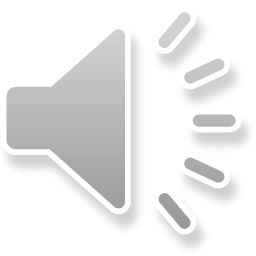 Usefulness of the insert(…) function
Online, you may find that most implementations of insertion sort accomplish everything in one function:
Combining our two functions, we a few modifications, we have:

void insertion_sort( double array[], std::size_t capacity ) {
    for ( std::size_t k{1}; k < capacity; ++k ) {
        double value{ array[k] };
        std::size_t j{};

        for ( j = k; (j > 0) && (array[j - 1] > value); --j ) {
            array[j] = array[j - 1];
        }

        array[j] = value;
    }

    assert( is_sorted( array, capacity ) == capacity );
}
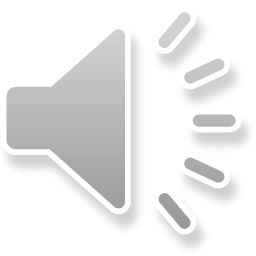 Summary
Following this presentation, you now:
Know how to implement an insertion into a sorted array
We reviewed the concept of the scope of loop variables
Understand how to test such a function and ensure it works
We reviewed the concept of short-circuit evaluation
Know the insertion sort algorithm
Have seen how to implement this algorithm with insert(…) 
Understand that more rigorous testing may be necessary
Appreciate that breaking a larger problem into simpler problems can make solving larger problems much more easily
We looked at the standard insertion sort implementation
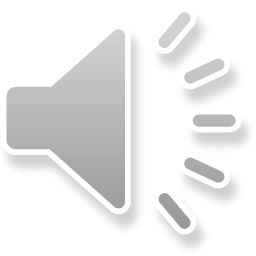 References
[1]	Wikipedia,
	https://en.wikipedia.org/wiki/Insertion_sort
[2]	Dictionary of Algorithms and Data Structures (dads)
	https://xlinux.nist.gov/dads/HTML/insertionSort.html
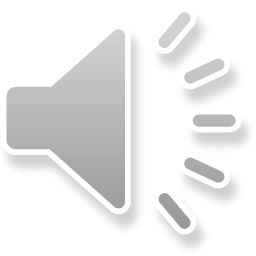 Acknowledgments
None so far.
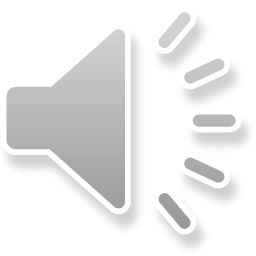 Colophon
These slides were prepared using the Georgia typeface. Mathematical equations use Times New Roman, and source code is presented using Consolas.

The photographs of lilacs in bloom appearing on the title slide and accenting the top of each other slide were taken at the Royal Botanical Gardens on May 27, 2018 by Douglas Wilhelm Harder. Please see
https://www.rbg.ca/
for more information.
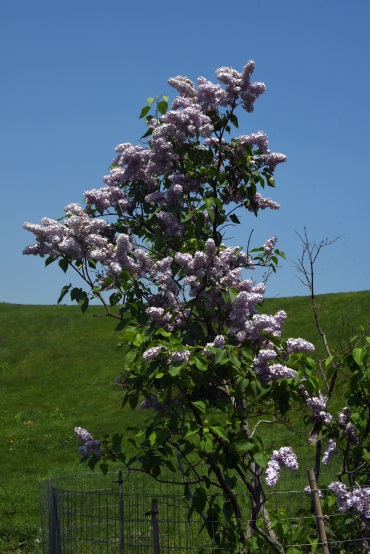 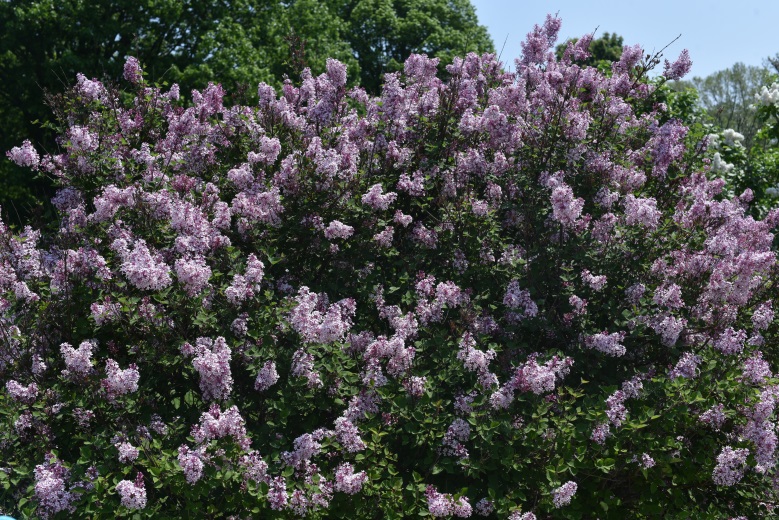 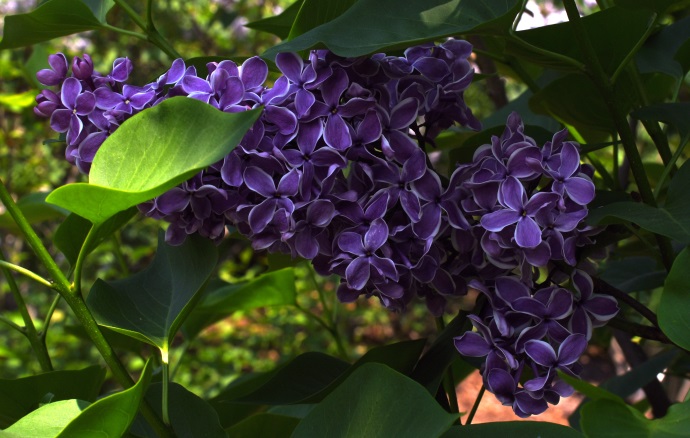 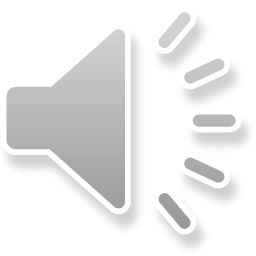 Disclaimer
These slides are provided for the ece 150 Fundamentals of Programming course taught at the University of Waterloo. The material in it reflects the authors’ best judgment in light of the information available to them at the time of preparation. Any reliance on these course slides by any party for any other purpose are the responsibility of such parties. The authors accept no responsibility for damages, if any, suffered by any party as a result of decisions made or actions based on these course slides for any other purpose than that for which it was intended.
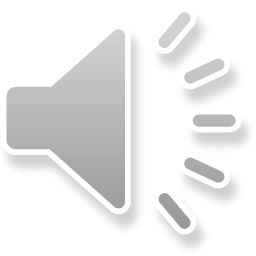